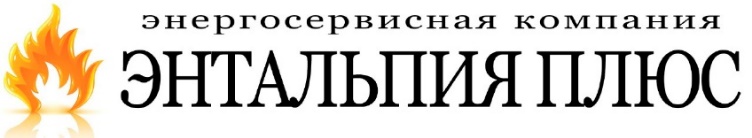 Энергоаудит
ЧАО «Теплогенерация»



г. Никополь
2018 г.
Схема потребителей от ТЭЦ ЧАО «Теплогенерация»
Потери составляют более половины всей энергии
Баланс теплоты за январь 2017 г. по результатам анализа
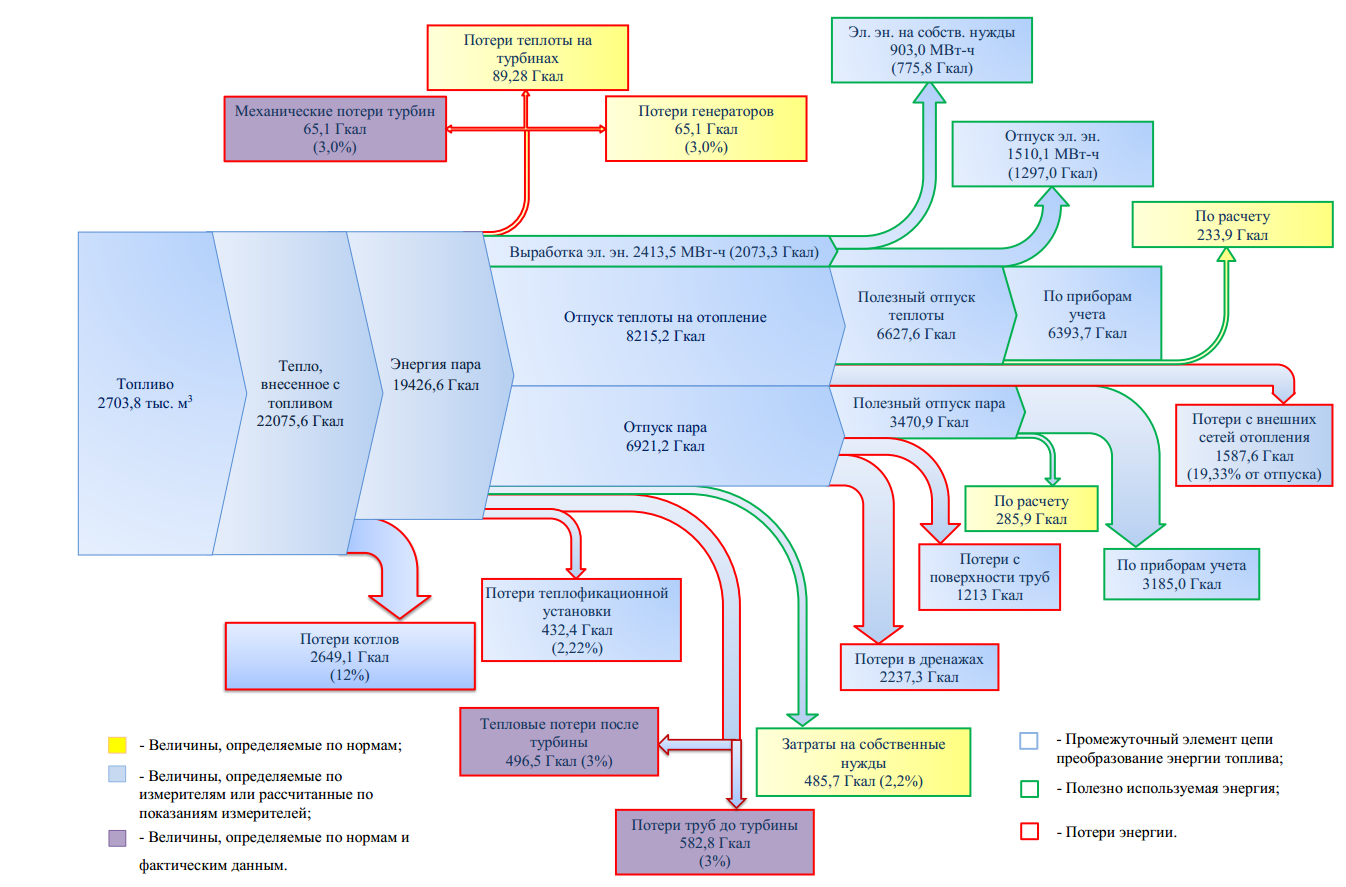 Баланс теплоты за июнь 2017 г. по результатам анализа
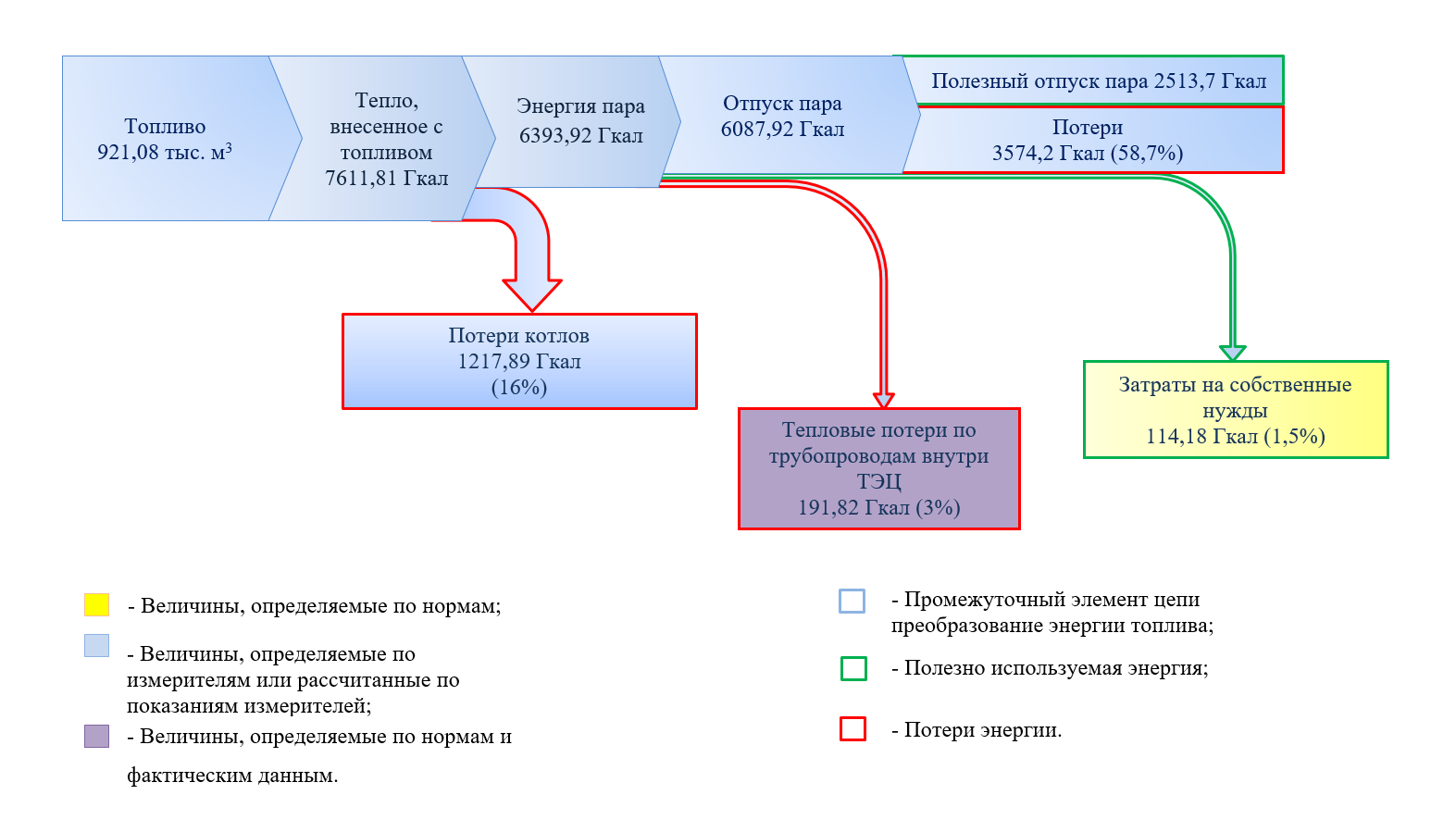 Годовые финансовые результаты работы «Теплогенерации»
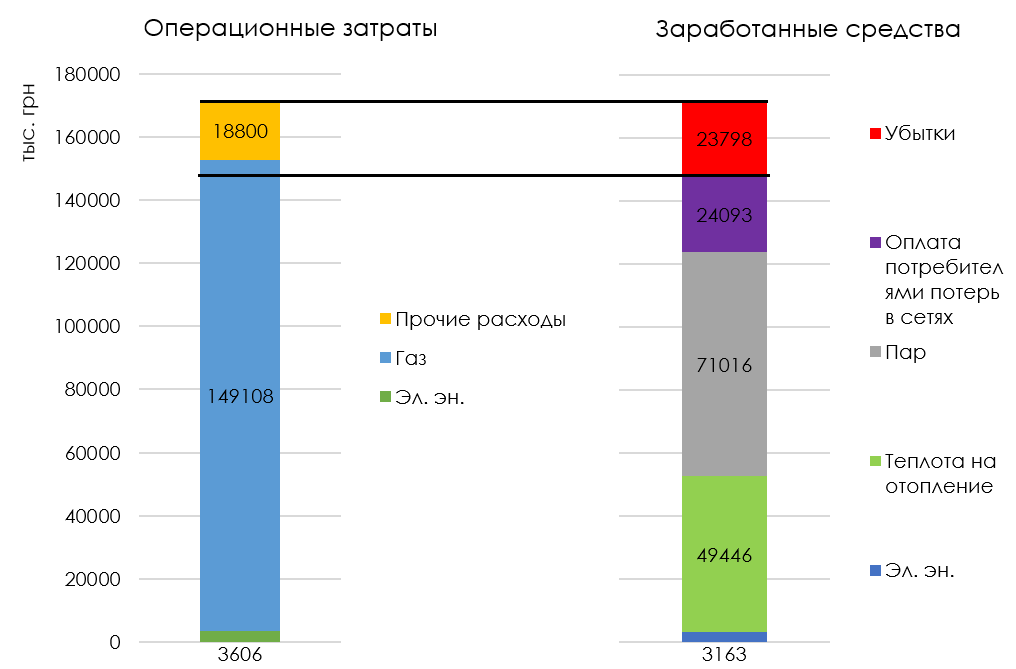 Цена по договору 2164,9 грн/Гкал

Фактическая цена (с учетом оплаты потерь) 2597,9 грн/Гкал

«Безубыточный» тариф 3082,4 грн/Гкал
Убытки «Теплогенерации» за год составляют 23,8 млн грн
Соотношение затрат и полученной потребителями энергии
Большая часть убытков за потребленные энергоносители ложится на тариф
Тепловизионное обследование 
внутри здания ТЭЦ и паровой сети
e-audit.businesscatalyst.com
naladkakotlov.com.ua
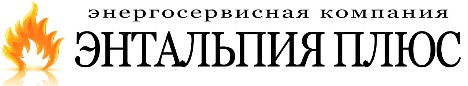 Фланец паропровода, Ду=250, tпара=410°C
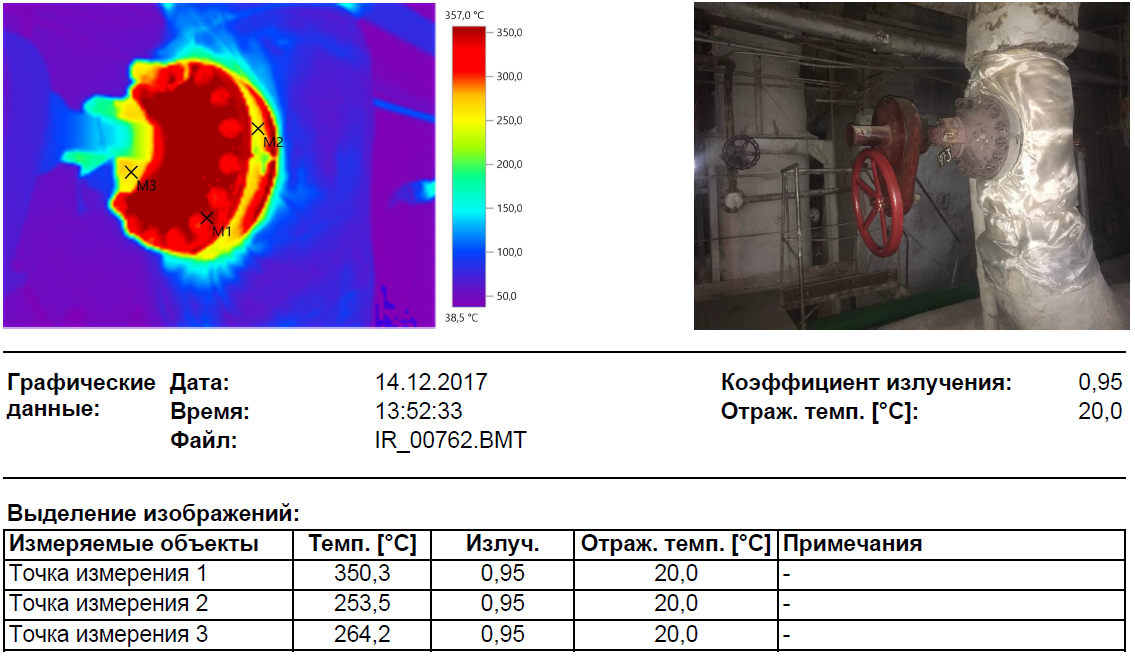 e-audit.businesscatalyst.com
naladkakotlov.com.ua
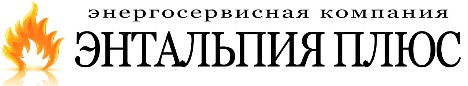 Трубопровод деаэрированой воды Dу=150, L=40 м, tводы=102°C
e-audit.businesscatalyst.com
naladkakotlov.com.ua
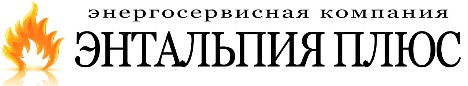 Узел «Г»
Узел «Г»
На расстоянии 1 км пар остыл на почти на 100°С
Возможные пути улучшения существующей ситуации на ЧАО «ТЕПЛОГЕНЕРАЦИЯ» без глобальной реконструкции
Приобретение парового котла для работы в теплое время года даст 3,4 млн грн экономии.
Дополнительное приобретение водогрейного котла даст еще 3,5 млн грн экономии 
 (без учета убытков за счет отключения турбины, представленных ниже).
Потенциал снижения внутристанционных потерь
Быстроокупаемые меры снизят внутристанционные потери в 1,5 раза (на 7,5 млн грн)
Замена изоляции необходима для снижения потерь в дренажах
Потенциал снижения потерь в тепловых сетях
Замена изоляции снизит потери в 2,3 раза (на 11,3 млн грн). Замена труб невыгодна.
Суммарное снижение потерь при различных вариантах реконструкции системы тепло-пароснабжения
Быстроокупаемыми мерами потери системы можно уменьшить на 26,4 млн грн
Финансовые результаты отключения турбины
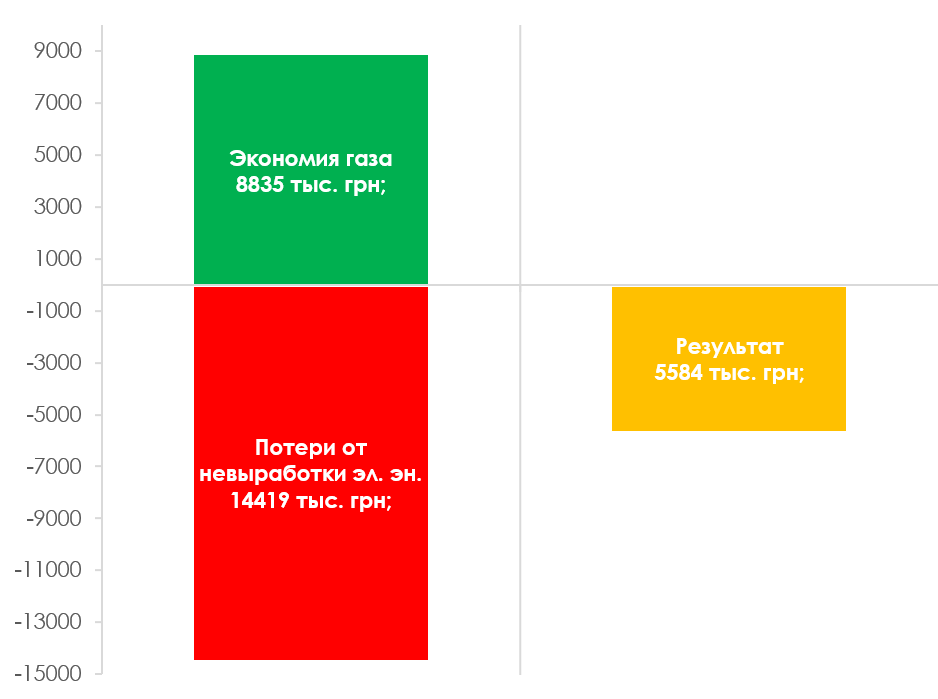 Отключение турбины принесет убытки более 5,5 млн грн в год
Экономия при переходе на сетевой насос Д-630-90
Осуществив наладку сети, можно перейти на работу сетевого насоса Д-630-90. Экономия за отопительный период составит более 2,5 млн грн
Сравнение тепловых потерь с поверхности труб
Сравнение простых сроков окупаемости мероприятий по снижению тепловых потерь в сетях
Мероприятие по замене трубопроводов имеет большой срок окупаемости
Имеющиеся котлы ПТВМ-50 не смогут работать при таких малых нагрузках
Отпуск теплоты за период 2016-2017 гг.
Эффективность самой ТЭЦ 70,4%,   всей системы 41,2%
Сравнение КПИТ «Теплогенерации» с аналогами
БОЛЬШИНСТВО АНАЛОГИЧНЫХ ОБЪЕКТОВ ИМЕЮТ ПОКАЗАТЕЛИ ЛУЧШЕ, ЧЕМ «ТЕПЛОГЕНЕРАЦИЯ»
Расчетная нагрузка отопления в два раза больше, чем нагрузка пароснабжение
ООО «Интерпайп» и ЧАО «Сентравис» имеют одинаковую суммарную нагрузку (по 37%)
ООО «Интерпайп» - основной потребитель теплоты на отопление
ЧАО «Сентравис» – основной потребитель пара
Потребители пара
Для обеспечения всех потребителей паром необходим котел мощностью 8 Гкал
Потребители тепловой энергии на нужды отопления
Для обеспечения всех потребителей теплотой на отопление необходим котел мощностью 16 Гкал
Приложения
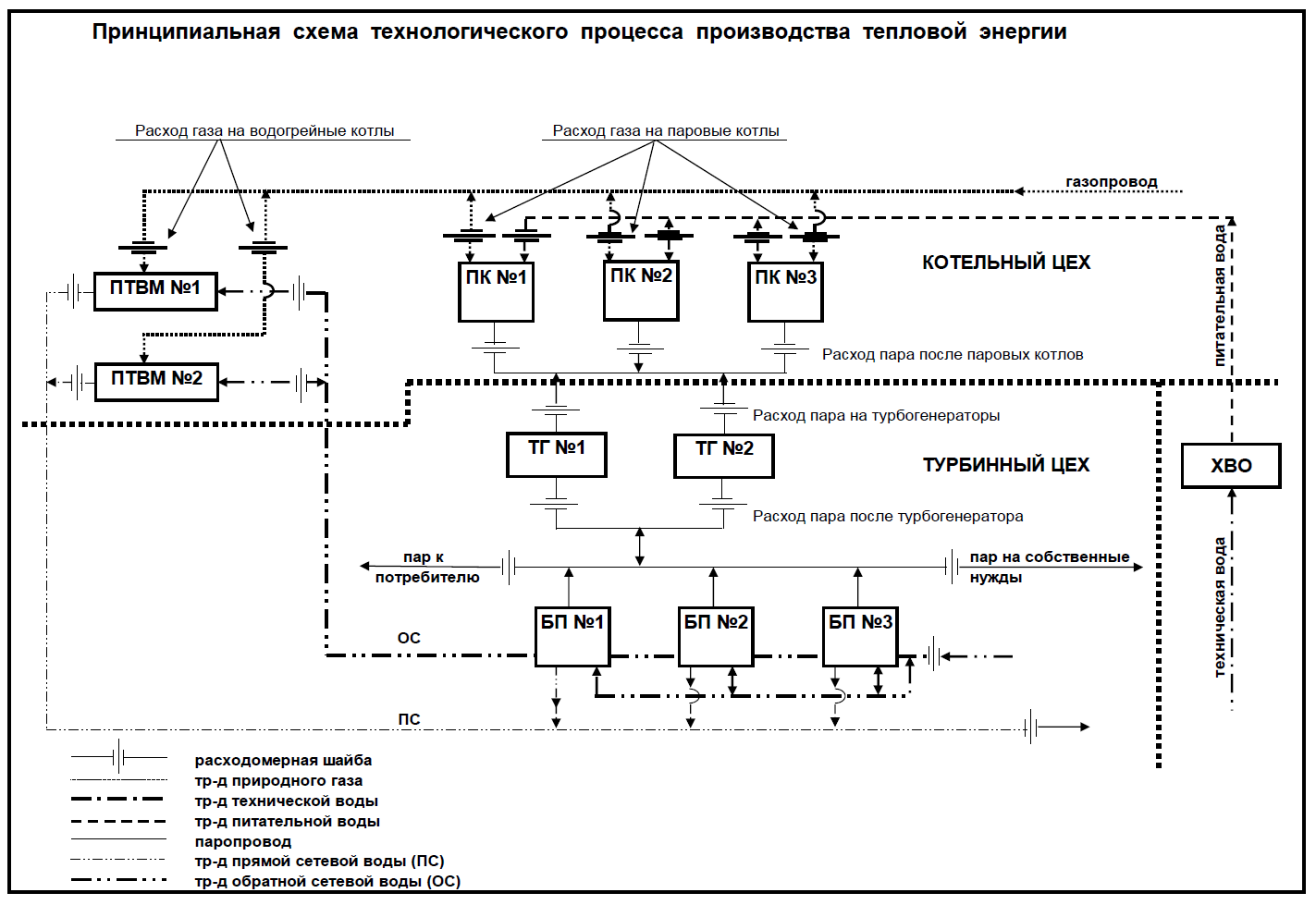 Показатели работы котельной за январь 2017 года
Расход пара за январь 2017 года
Показания паромера на выходе из котла недостоверны
Массовый баланс пара за январь 2017 года
Показания расходомеров пара на собственные нужды  и на отпуск пара недостоверны
Укрупненный баланс ТЕЦ за январь 2017 года
Расход пара за июнь 2017 года
Показания расходомеров пара и питательной воды недостоверны, т.к.  фактический КПД = 84%
Массовый баланс пара за июнь 2017 года
Показания приборов недостоверны, т.к. расчетная сумма отличается от показаний счетчика пара > 10%
Укрупненный баланс ТЕЦ за июнь 2017 года
Сравнение тепловых потерь сети отопления в период 2016-2017 гг.
Фактические потери превышают нормативные приблизительно в 1,5 раза
Сравнение годовых тепловых потерь сети паропроводов
Фактические потери более чем в 1,5 раза больше нормативных
Расчет эффективности работы котлов по результатам фактических замеров
Потери со сбрасываемым паром очень большие – необходимо устранить их
Трубопроводы
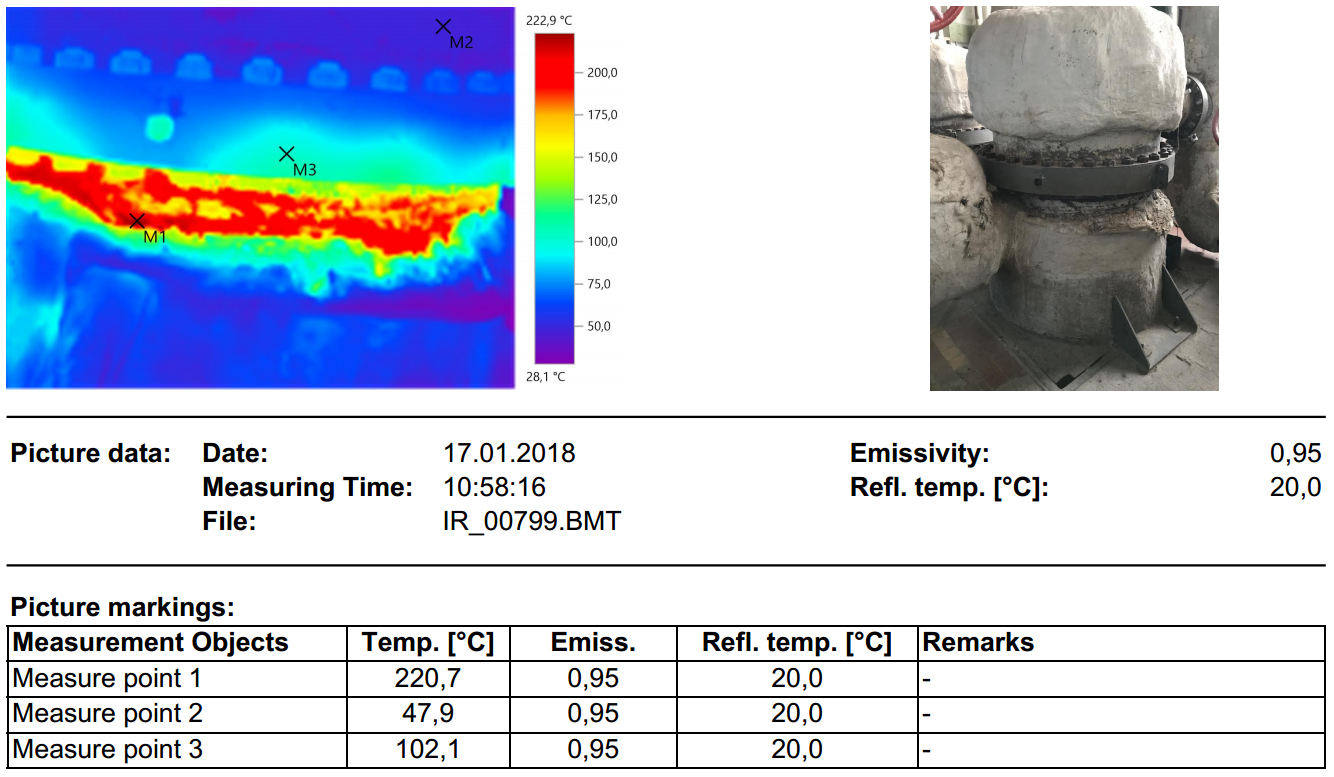 e-audit.businesscatalyst.com
naladkakotlov.com.ua
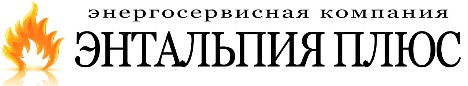 Трубопроводы
e-audit.businesscatalyst.com
naladkakotlov.com.ua
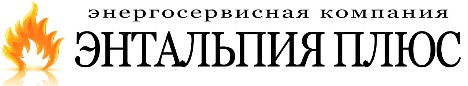 Трубопроводы
e-audit.businesscatalyst.com
naladkakotlov.com.ua
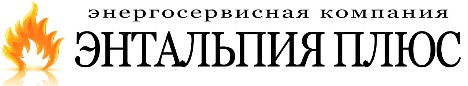 Пол
e-audit.businesscatalyst.com
naladkakotlov.com.ua
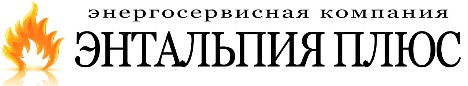 Трубопроводы котла
e-audit.businesscatalyst.com
naladkakotlov.com.ua
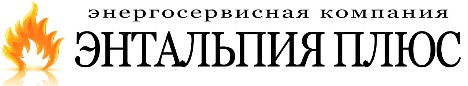 Крышка бака сбора конденсата, S=8 м2
e-audit.businesscatalyst.com
naladkakotlov.com.ua
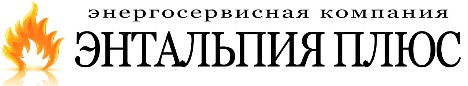 Даже визуально изолированные поверхности могут иметь высокую температуру
e-audit.businesscatalyst.com
nalakakotlov.com.ua
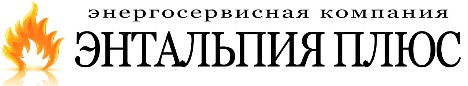 Узел «Г»
e-audit.businesscatalyst.com
naladkakotlov.com.ua
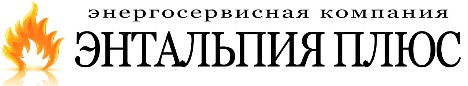 Узел «Ш11»
e-audit.businesscatalyst.com
naladkakotlov.com.ua
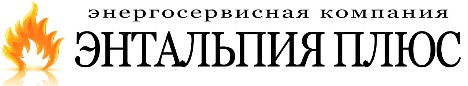 Узел «Ш11»
e-audit.businesscatalyst.com
naladkakotlov.com.ua
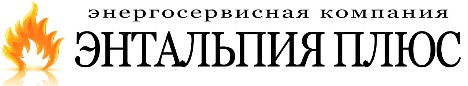 Фланец паропровода, Ду250, tпара=410°C
e-audit.businesscatalyst.com
naladkakotlov.com.ua
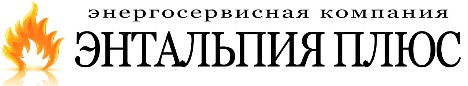